Ақмола облысы  Астрахан ауданы   «Ұзынкөл негізгі орта мектебі»КММ                                           Баяндама Дайындаған: Шаймурат К    Әлеуметтік педагог
Тақырыбы: БАЛА МІНЕЗ-ҚҰЛҚЫНЫҢ БҰЗЫЛУ            СЕБЕПТЕРІНІҢ ӘЛЕУМЕТТІК-ПСИХОЛОГИЯЛЫҚ АСПЕКТІЛЕРІ
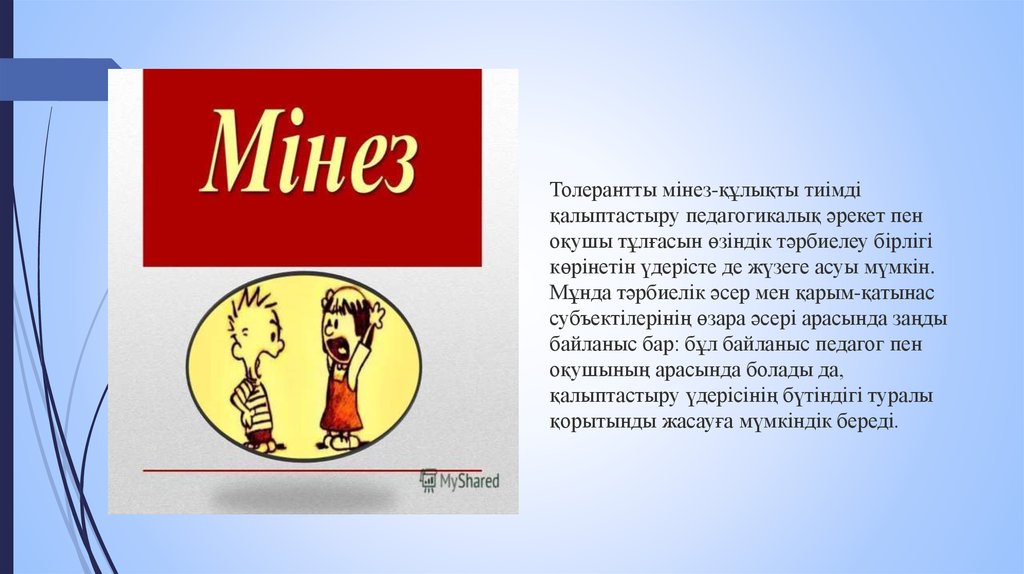 БАЛА МІНЕЗ-ҚҰЛҚЫНЫҢ БҰЗЫЛУ СЕБЕПТЕРІНІҢ ӘЛЕУМЕТТІК-ПСИХОЛОГИЯЛЫҚ АСПЕКТІЛЕРІ
Қазіргі кезеңдегі білім беру жүйесіндегі өзекті мәселелердің бірі – мінез-құлқы әлеуметтік «нормадан» ауытқыған балалар мен жасөспірімдер мәселесі болып отыр. Соңғы уақыттардағы статистикалық мәліметтерге сүйенер болсақ, оқушылар арасындағы нашақорлық, алкогольдік ішімдіктерді пайдалану,адам өлтіру және т.б. сияқты жағымсыз іс-әрекеттері жылдан-жылға күрт өсуде.
Мінез-құлқында ауытқушылық байқалатын балаларды және де қоғамда қалыптасқан нормалар мен ережелерді сақтамауды ғылымда девиация (латынның «deviatio» тыңдамау, ауытқу деген мағынаны береді) деп атайды.
Девиантты мінез-құлық дегеніміз – әлеуметтік нормалар мен ережелерге сәйкес келмейтін мінез-құлық. Кей жағдайларда «асоциалдық» немесе «антидисциплиналық» деп те аталып жатады.
Девиантты мінез-құлық немесе мінез-құлық ауытқушылығының көрсеткіштеріне: агрессия, демонстрация, оқудан және еңбектен теріс бұрылу, үйден кету, алкоголизм, шылымқұмарлық, наркомания, қоғамға жат қылықтар, жыныстық жат мінез-құлық, суицид және т.б. жатады.
Мінез-құлық ауытқушылығы мына факторларға байланысты туындайды деген тұжырым жасалды.            Олар:
Биологиялық факторлар
Психологиялық факторлар
Әлеуметтік-педагогикалық факторлар
Әлеуметтік-экономикалық факторлар
Моральды-этикалық факторлар
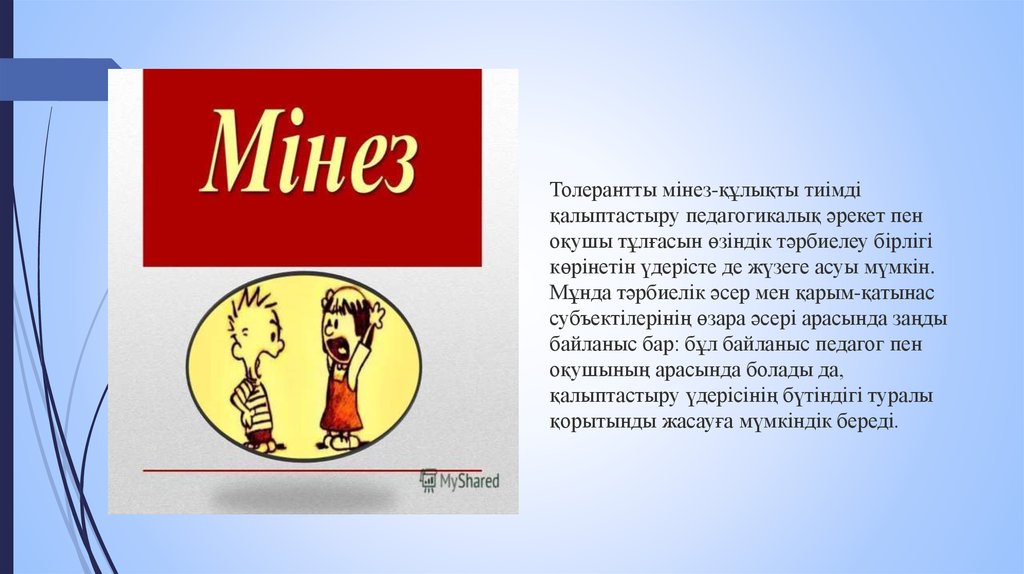 Девиантты мінез-құлықты балаларды түзету мына бағыттар бойынша жүзеге асырылуы тиіс:

Баланың әлеуметтік ортасына тікелей әсер ету арқылы. Факторлары: табиғи, әлеуметтік.
Оқу-тәрбие үдерісінің түзетушілік бағыты. Үнемі!
Мәдени-көпшілік және сауықтыру шараларын арнайы ұйымдастыру арқылы.
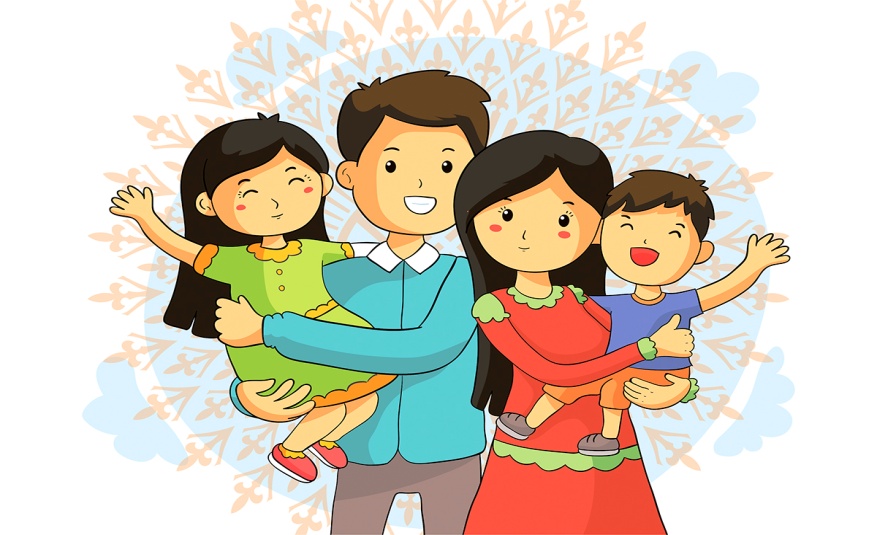 Кәмелетке толмағандар арасындағы құқық бұзушылықтар, қадағалаусыз, панасыз қалудың және қоғамға жат
 iс-әрекеттердiң алдын алуға, оларға ықпал ететiн себептер мен жағдайларды анықтауға және жоюға бағытталған, кәмелетке толмағандармен, сондай-ақ оларды тәрбиелеу, оқыту және бағып-күту жөнiндегi мiндеттерiн орындамайтын не олардың мiнез-құлқына терiс әсер ететiн ата-аналармен немесе басқа да заңды өкiлдермен жеке профилактикалық жұмыстарды қоса жүзеге асыратын құқықтық, педагогикалық, медициналық және өзге де шаралар жүйесiн күшейту қажет.
Эмоциялық өзгерістері:
көңілсіз жүру
қабақ шытуы
ашулылық
бұрқылдау
айналадағы ортаға жағымсыз қарым-қатынас
айналаға жек көрушілік сезіммен қарау
өз-өзіне деген мейірімсіздік
қатыгездік сезімі
мәнсіз қорқыныш
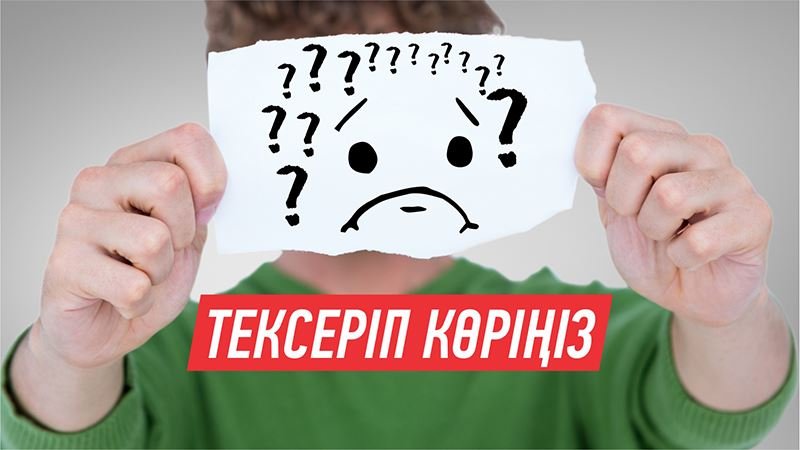 Демонстрациялық мінез:
Өз-өзіне қол жұмсаумен қорқыту
Қан тамырларын кесу
Дәрі-дәрмек ішу
Өзіне назар салуды талап ету
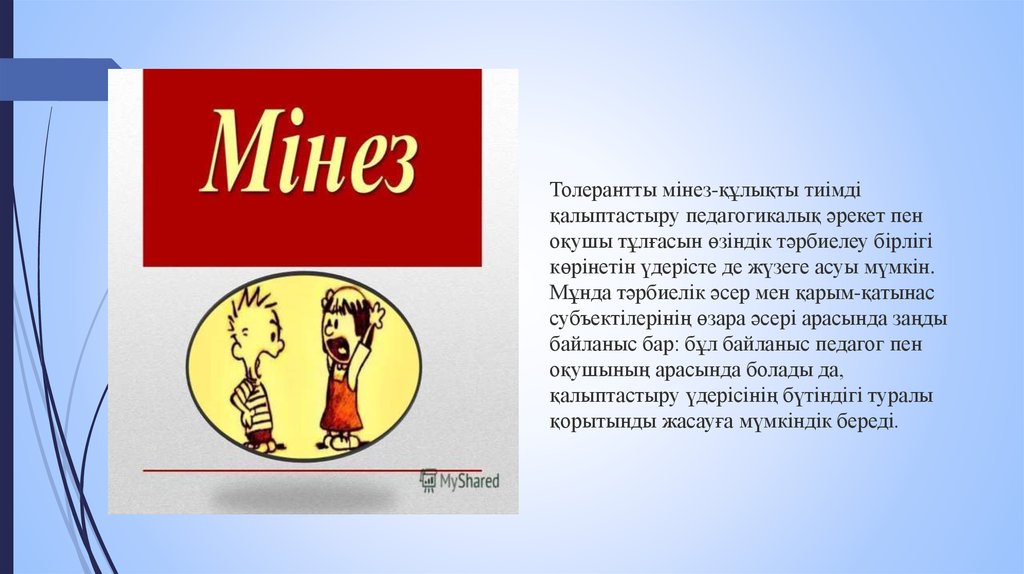 Түн артынан күн шығатыны секілді, қиыншылық арты жақсылыққа ұласатынына бала сенімді болуы керек.Баланың бақытты да баянды ғұмыр кешуі тек ұстаздардың қолында емес. Аата-ана мен мұғалімдер бір-бірімен тығыз байланыста болу керек.
Кез келген мәселенің алдын алуға болдаы, тек дер кезінде сол мәселені қолға алсақ.
Баланың  мінезінің жақсы болуы, не жаман болуы қоршаған ортадағы факторлармен тығыз байланысты болады. Балаға жақсы көңіл –күй сыйлай білейік.Біздің балаларымыз біздің еліміздің болашағы.Сондықтан еліміздің ертең жарқын болсын десек,оқушыларымызды бойында жақсы мінез құлық қалыптастыруға тырысайық.Сол жолда аянбай еңбек етейік.
НАЗАРЛАРЫҢЫЗҒА РАХМЕТ